اسمي :................................الاول /.....
اكتب حرفه الهمزة المناسب حسب موقعها في الكلمة:
أصل الصوت الهمزة بالصورة المناسبة
أَ
ـأْ
أُ
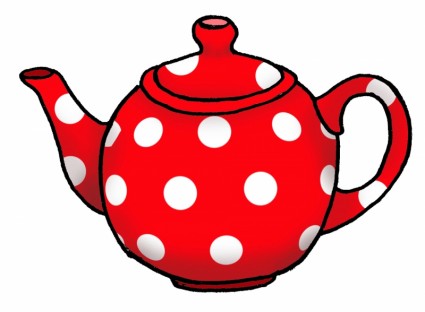 أَ
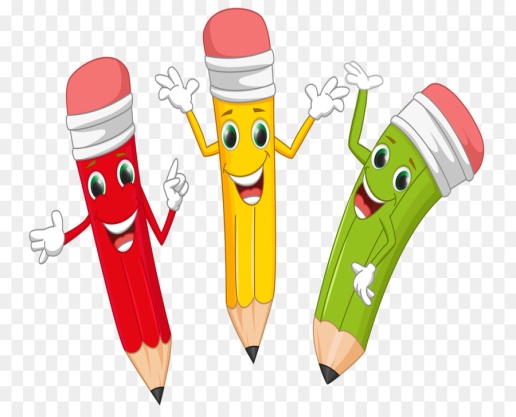 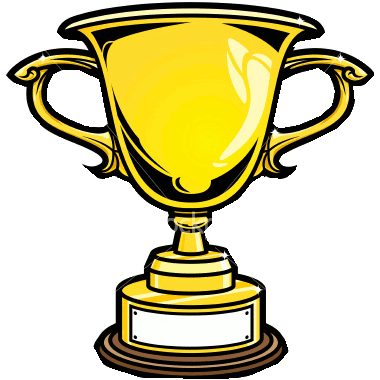 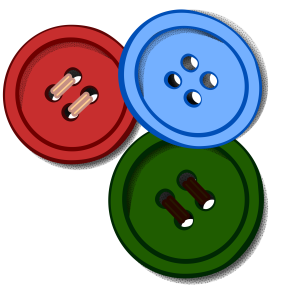 أُ
...قْلامٌ
كَـ....سٌ
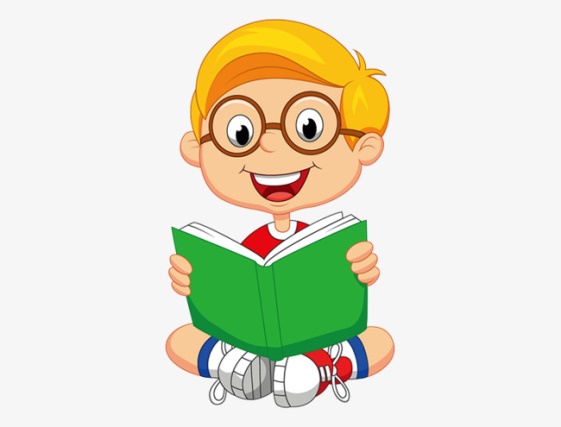 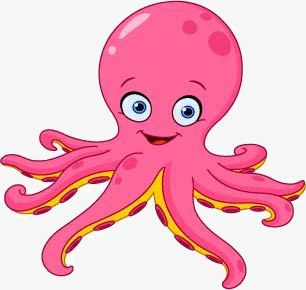 إِ
يَقْرَ.....
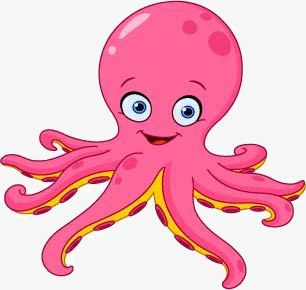 اسمي :................................الاول /.....
اسمي :................................الاول /.....
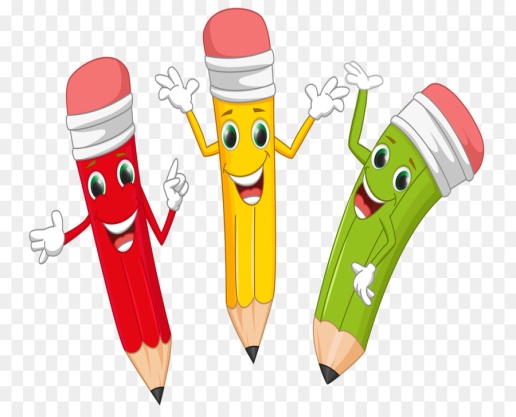 أنسخ حرف الهمزة (أ):
استمع ثم أضع  الحركة الهمزة المناسبة لصوت الهمزة
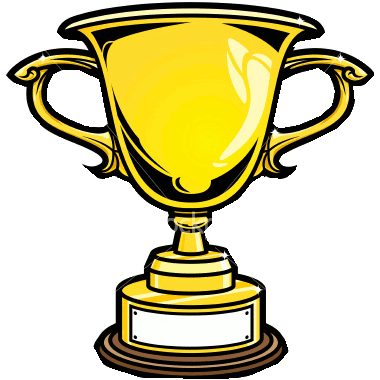 إ
أ
أ
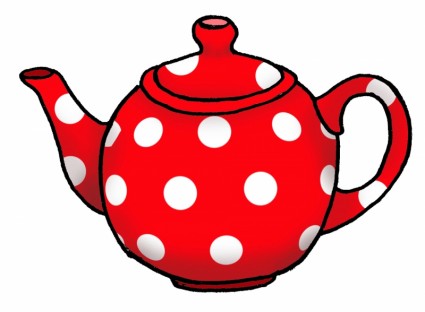 أَ
...قْلامٌ
كَـ....سٌ
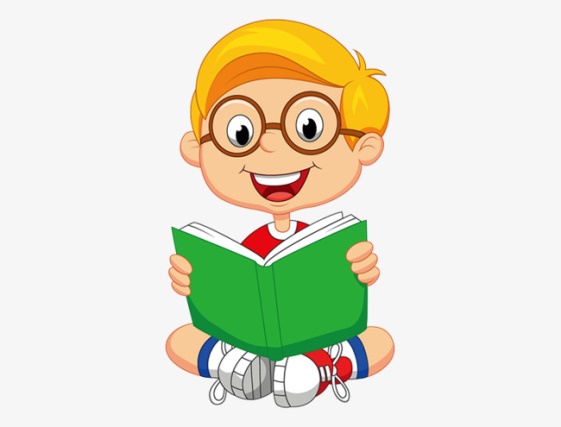 أكتب حرف الهمزة (أ) بشكله المناسب في الكلمة
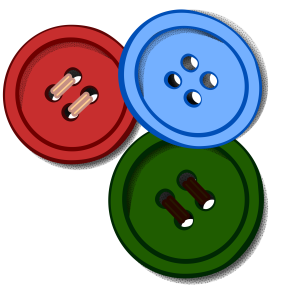 أَ
أُ
ـأْ
يَقْرَ.....
يـ...كَلَ ...سامةُ ...رُزٌ مِنْ ...ناءٍ  ..صْفَرَ .
اسمي :................................الاول /.....
اكتب حرفه الهمزة المناسب حسب موقعها في الكلمة:
أصل الصوت الهمزة بالصورة المناسبة
أُ
ـأْ
إِ
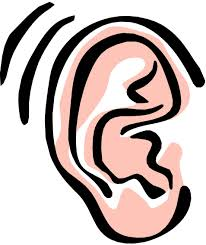 أَ
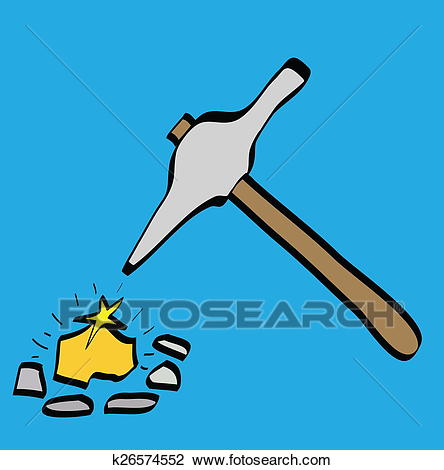 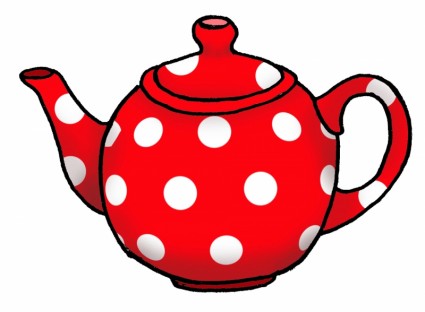 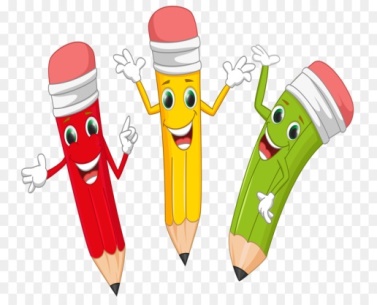 أُ
...بْريق
فَـ....سٌ
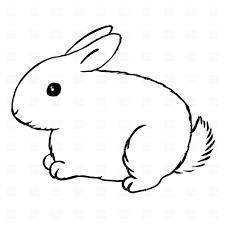 إِ
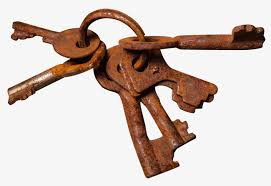 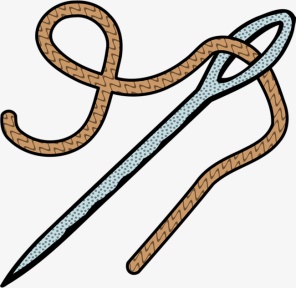 أو
صَدَ.....
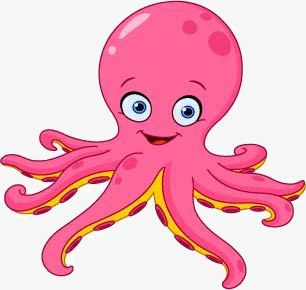 اسمي :................................الاول /.....
اسمي :................................الاول /.....
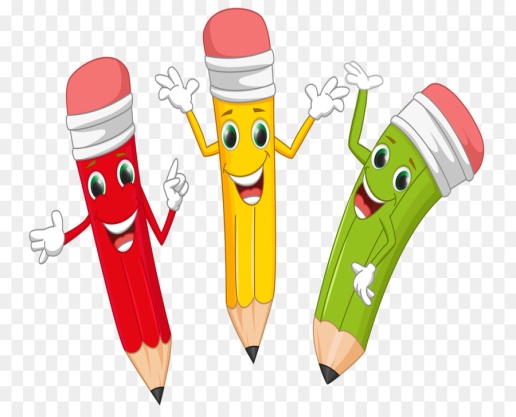 استمع ثم أضع  الحركة الهمزة المناسبة لصوت الهمزة
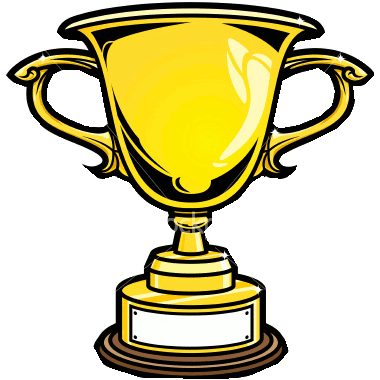 استمع ثم أضع  الحركة الهمزة المناسبة لصوت الهمزة
إ
إ
أ
أ
أ
أ
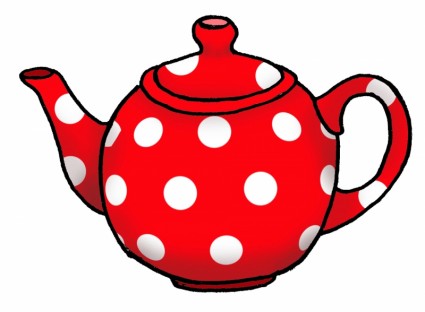 أَ
...قْلامٌ
كَـ....سٌ
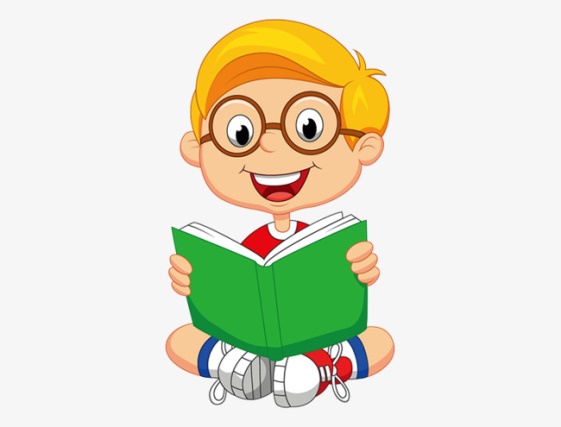 أكتب حرف الهمزة (أ) بشكله المناسب في الكلمة
أكتب حرف الهمزة (أ) بشكله المناسب في الكلمة
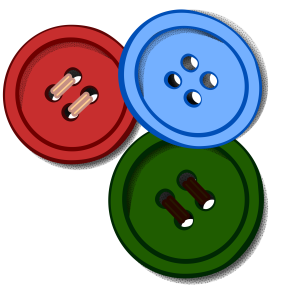 أُ
ـأْ
أَ
إِ
إِ
أَ
أُ
ـأْ
يَقْرَ.....
..خَذَ ...بْراهيمُ  فَـ..ساً وَبَدَ...يَقطَعُ الْخَشَبَ.
..خَذَ ...بْراهيمُ  فَـ..ساً وَبَدَ...يَقطَعُ الْخَشَبَ.
اسمي :................................الاول /.....
اسمي :................................الاول /.....
أصل الصوت الباء (ب) بالصورة المناسبة
بَ
ابحث عن كلمات تحتوي تبدأ بحرف الباء (ب)
واكتبها من قصة بوبي البومة الحكيمة
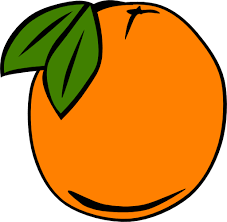 ......................
بُ
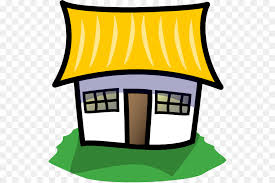 بِ
......................
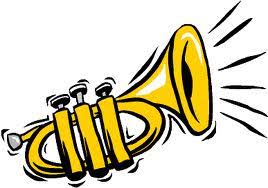 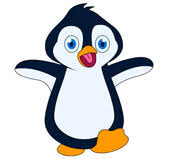 با
......................
بو
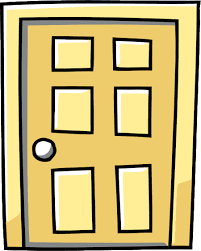 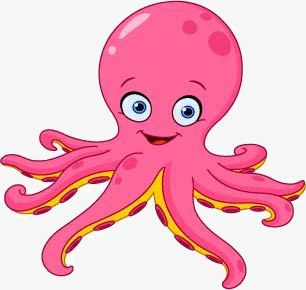 اسمي :................................الاول /.....
اسمي :................................الاول /.....
أنسخ حرف الباء(ب):
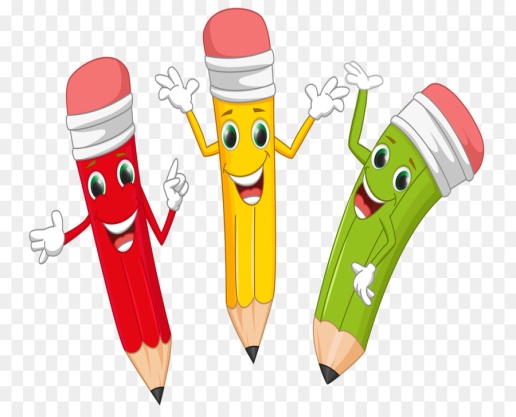 استمع ثم أضع  الحركة الباء(ب)المناسبة لصوت الباء
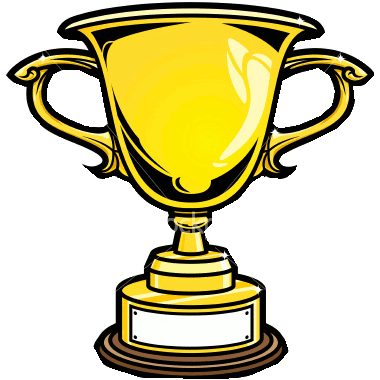 ب
ب
ب
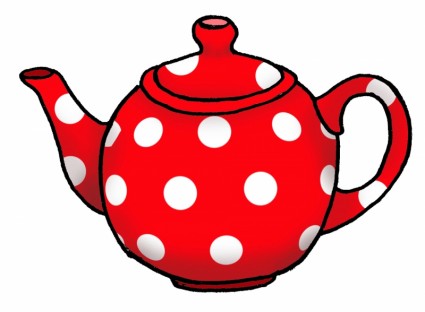 أَ
...قْلامٌ
كَـ....سٌ
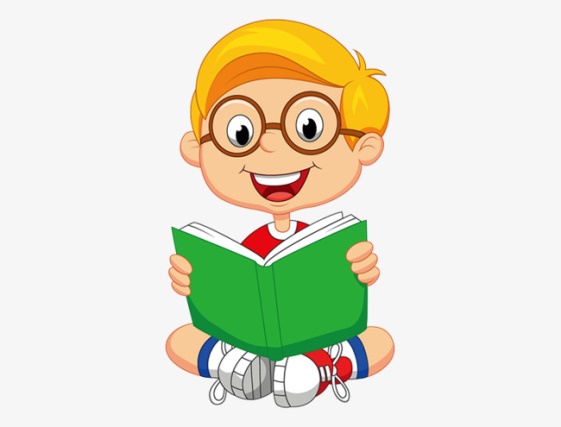 أكتب حرف الباء(ب) بشكله المناسب في الكلمة
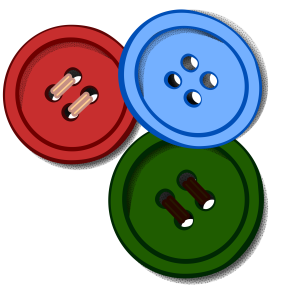 يَقْرَ.....
...ـأعَ ...ـدْرُ الْحَليـ... و الْـ...طيخَ وَ...ـرْتُقالاً ،ثُمَّ اشْتَرى ....قاً كَبيراً.
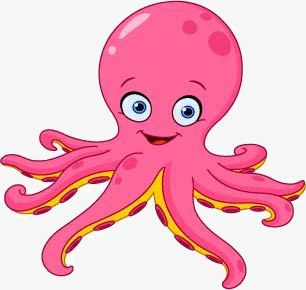 اسمي :................................الاول /.....
اسمي :................................الاول /.....
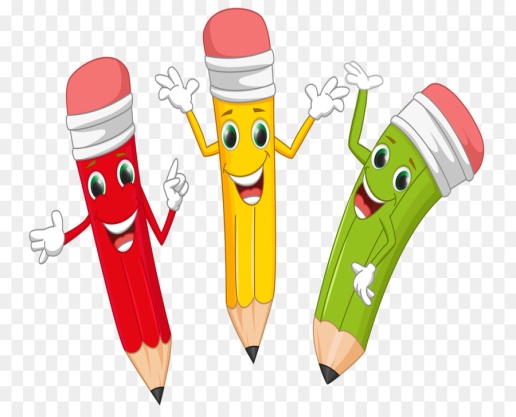 أنسخ حرف الهمزة (أ) الناقص في الكلمة :
أنسخ حرف الباء (ب)الناقص في الكلمة :
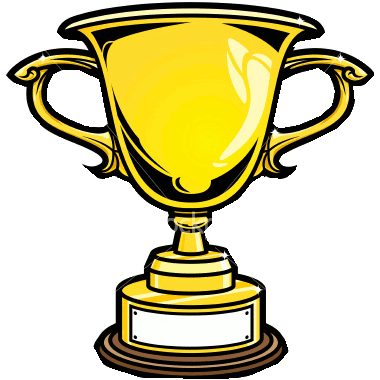 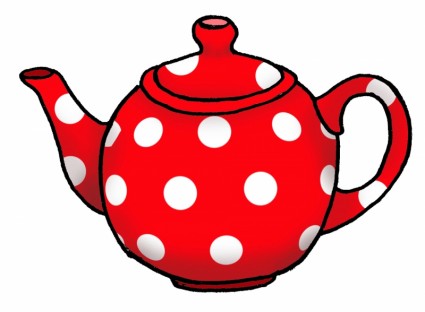 أَ
...قْلامٌ
كَـ....سٌ
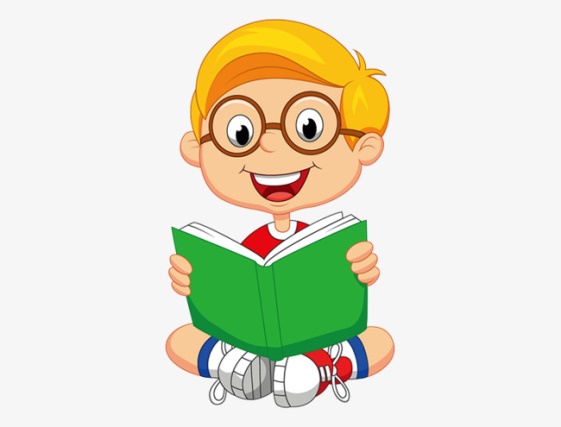 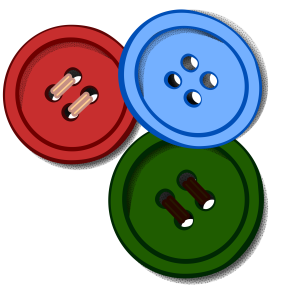 يَقْرَ.....
اسمي :................................الاول /.....
اكتب حرفه الباءالمناسب حسب موقعها في الكلمة:
أتتبع وأنسخ حرف الباء (ب):
بُـ
بِـ
بَـ
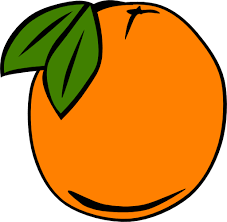 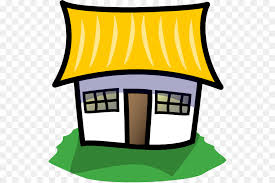 ...رْتُقال
...يْتٌ
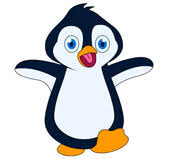 ...ـطْريقُ
اسمي :................................الاول /.....
اسمي :................................الاول /.....
اكتب مقطع المد المناسب للصورة :
أنسخ حرف التاء(ت)الناقص في الكلمة :
تو
تيـ
بو
با
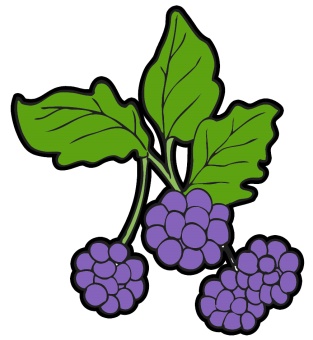 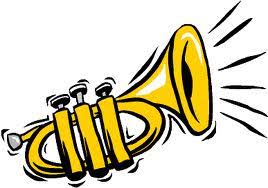 ...قٌ
...تُ
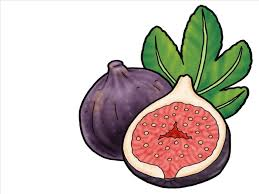 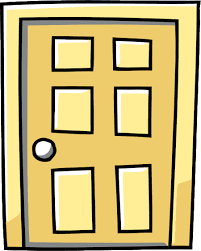 ....بُ
.....ــنُ
اسمي :................................الاول /.....
اسمي :................................الاول /.....
اكتب اسم الصورة :
أركب الحروف لأكون كلمة مفيدة:
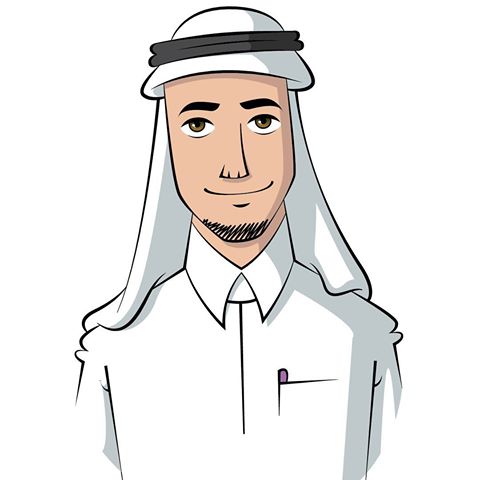 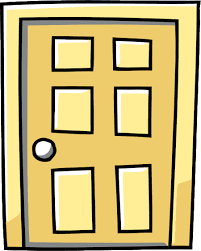 .............
.............
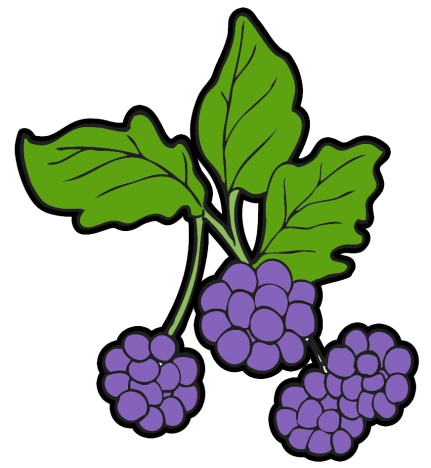 .............
اسمي :................................الاول /.....
اكتب حرفه التاء حسب موقعها في الكلمة:
ـت
أتتبع وأنسخ حرف التاء (ت):
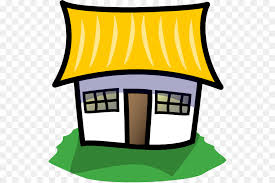 تُـ
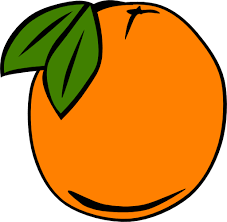 بَيْـ...
بْرْ..ـقال
اسمي :................................الاول /.....
اسمي :................................الاول /.....
أنسخ حرف الثاء (ث ):
أصل الصوت الهمزة بالصورة المناسبة
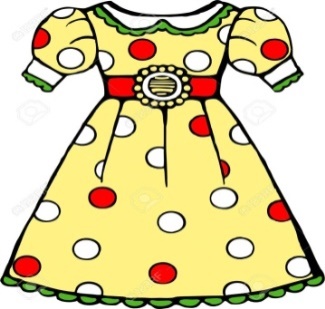 ثُ
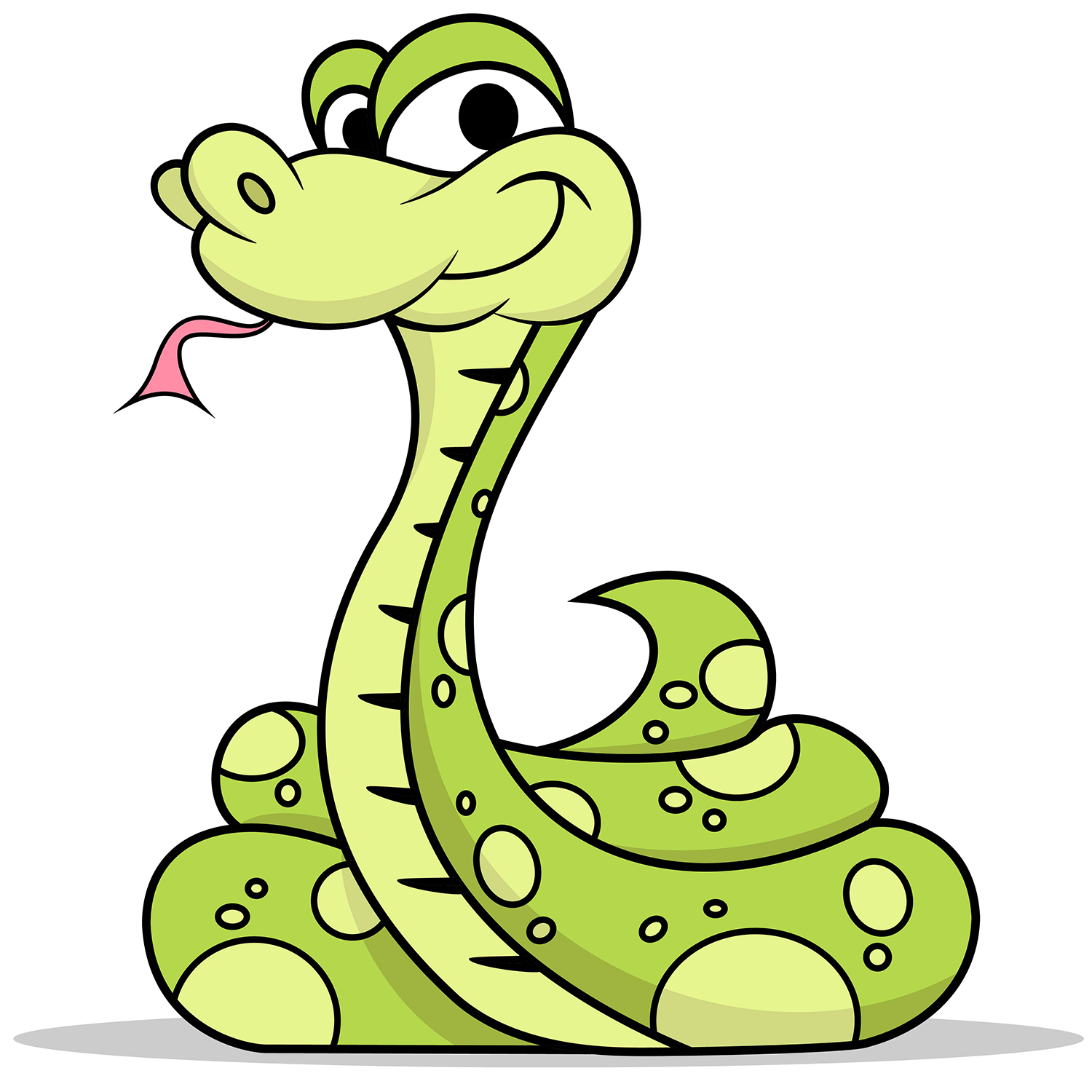 ثِ
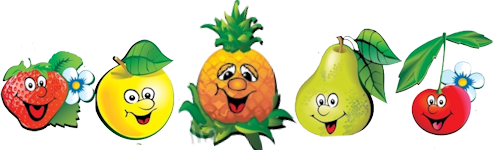 ثَ
اسمي :................................الاول /.....
اسمي :................................الاول /.....
اكتب اسم الصورة :
أركب الحروف لأكون كلمة مفيدة:
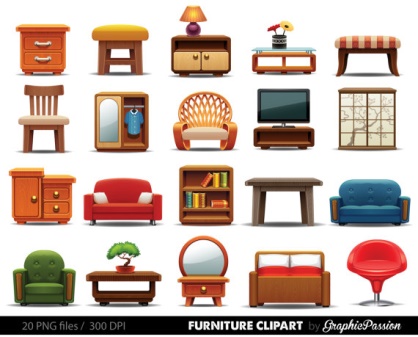 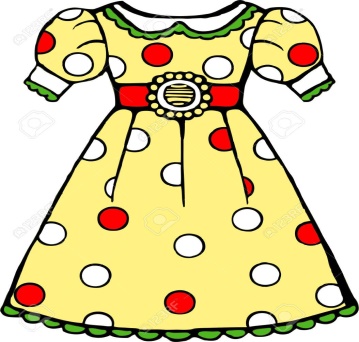 .............
.............
حوط الصوت الطويل لحرف الثاء (ث):
تَمْثيلُ
أَثْناءُ
ثابِتُ
اسمي :................................الاول /.....
اسمي :................................الاول /.....
أصل اسم الشخصية بالصورة المناسبة من قصة ثعلوب ممثل بارع
ابحث عن كلمات تحتوي تبدأ بحرف الثاء(ث)
واكتبها من قصة ثعلوب ممثل بارعٌ
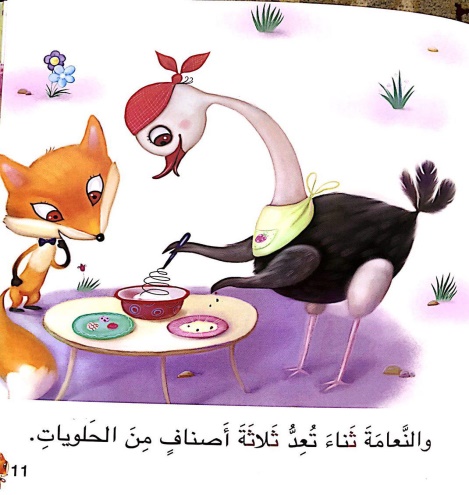 ثُرَيَا
......................
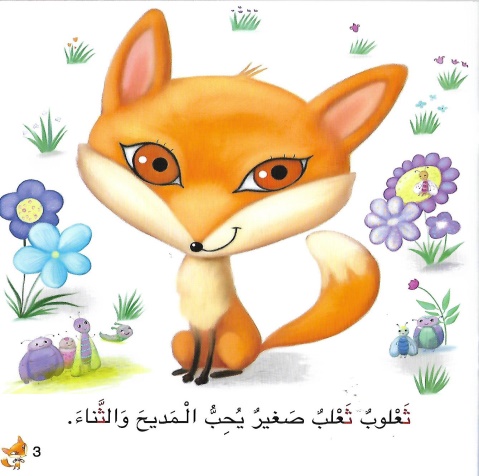 ......................
ثَناء
......................
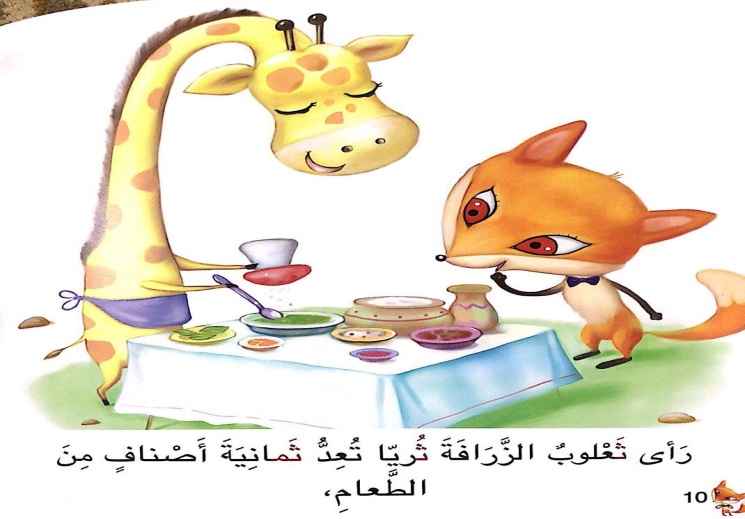 ثَعْلوبٌ
اسمي :................................الاول /.....
اسمي :................................الاول /.....
استمع لقصة ثعلوب ممثل بارع  ثم اجيب عن الأسئلة التالية
اكتب عنوان القصة كتابة صحيحة .
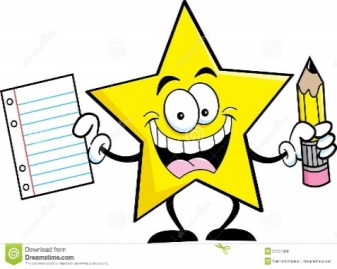 ثَعْلوب هو :
            زَرافة 	فيلٌ 	     ثَعْلب 
سَيُشارك ْ الثَّورُ والْفيلُ في مُسابقة :
    الأَسْئِلَة الثقافية  	التَّمثيل	     رَفِعْ الأَثقال
بيبحث ثعلوب عن 
    النَّعامة	       الأَرْنَبْ	           الثَّوْرُ
شاركَ ثَعْلوب في مسابقة  :
     الطَّبْخ		التَّمثيل	     الرَّسم
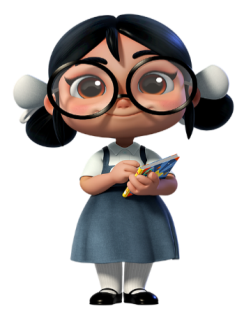 -أَكْتُبُ عُنْوان قِصة الْيَوْم بِخَطي الْجَميلِ:
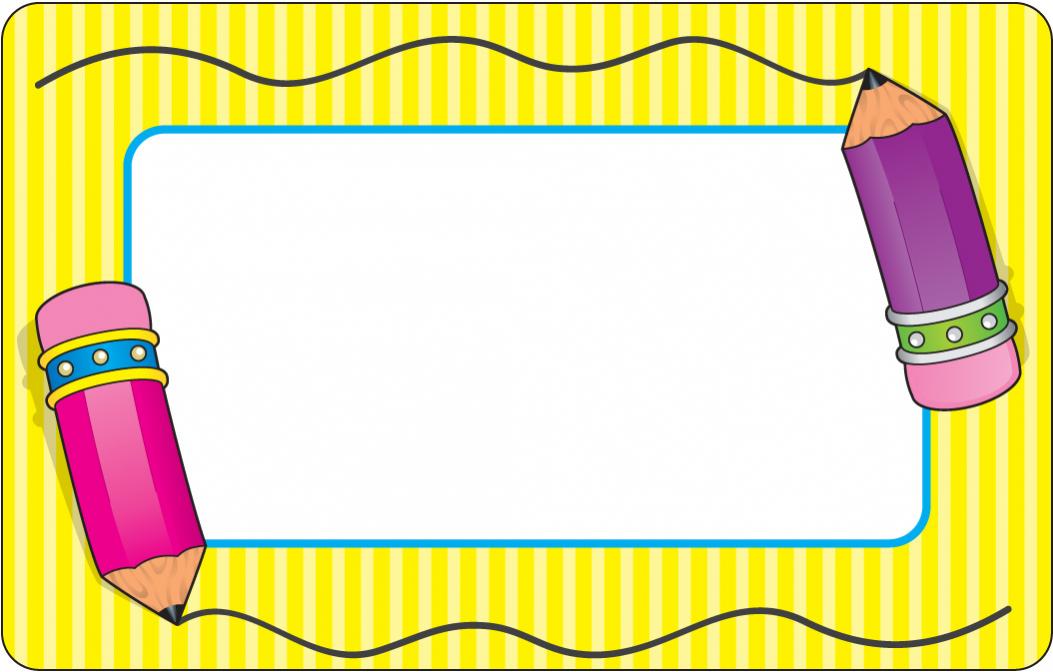 ثَعْلوبٌ مُـمَثِلُ بارِعٌ
....................................................................
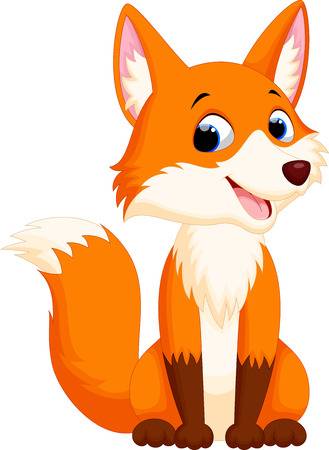 اسمي :................................الاول /.....
اسمي :................................الاول /.....
اكتب مقطع المد المناسب للصورة :
أنسخ حرف التاء(ت)الناقص في الكلمة :
ثو
ثيـ
بو
ثا
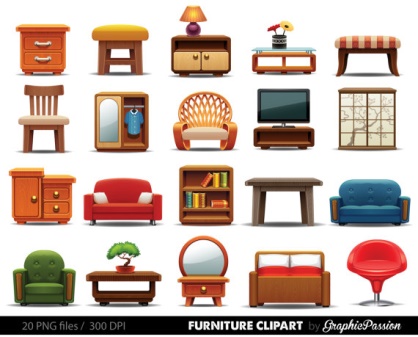 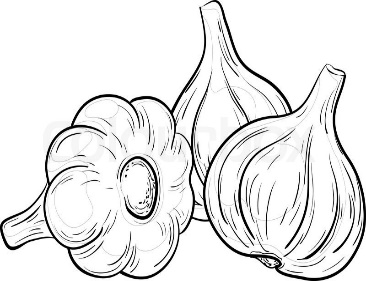 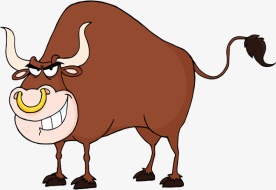 ...مُ
أَ...ثُ
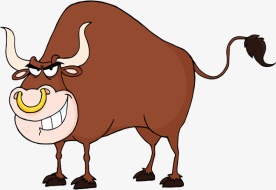 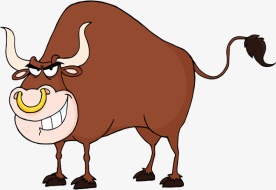 ...ـرانُ
اسمي :................................الاول /.....
اسمي :................................الاول /.....
استمع لقصة جنجل يبحث عن جوهرته ثم اجيب عن الأسئلة التالية
أصل اسم الشخصية بالصورة المناسبة من قصة جنجل يبحث عن جوهرته
يَعيشُ جُنْجُلُ مَعَ:
            أَبيه	عَمِهِ	     جَدِّهِ وَ جَدَّتِهِ
لأَهْدا الجَدُّ جُنْجُلُ :
        بِساطاً	جَوْرَباً	     جَوْهَرَةً
الذّي سَرَقَ جَوهَرَةَ جُنْجًل هُوَ 
          الْجَرادُ	الْجَمَلُ	     الْغُرابُ
حَصَلَ جُنْجُل على  جوْهَرَةِ جَدَّته وجَوْهَرَةُ:
     الشَّجاعة 	التَّمثيل	     الرَّسم
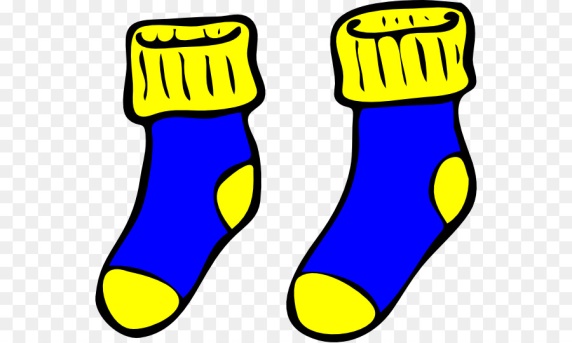 جُنْجِل
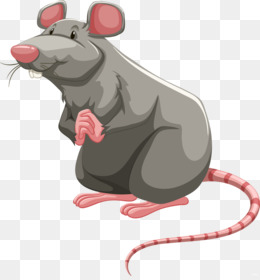 جوهرة
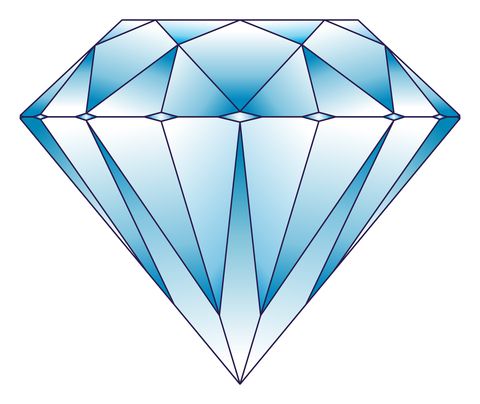 جَوْرَب
اسمي :................................الاول /.....
اسمي :................................الاول /.....
ابحث في قصة جنجل يبحث عن جوهرته  كلمات تحتوي حرف (جيم (ج) على حسب موقعِهِ في الكلمة
ارسم ما أَعجبني  في قصة جنجل يبحث عن جوهرته
اسمي :................................الاول /.....
اسمي :................................الاول /.....
أنسخ حرف الجيم (ج):
أصل الصوت الجيم (ج) بالصورة المناسبة
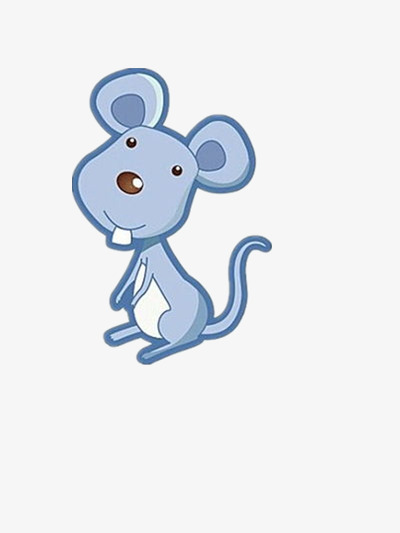 جَ
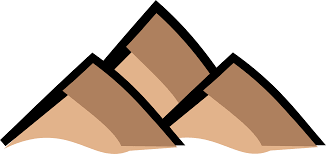 جُ
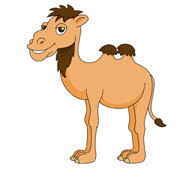 جِ
اسمي :................................الاول /.....
اسمي :................................الاول /.....
اكتب اسم الصورة :
أركب الحروف لأكون كلمة مفيدة:
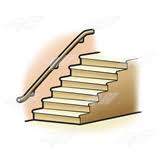 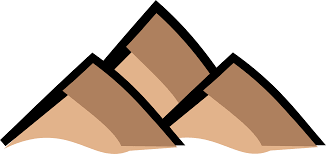 .............
.............
حوط الصوت الطويل لحرف الجاء(ج):
دَجاجُ
نُجومُ
جيرانُ
اسمي :................................الاول /.....
اسمي :................................الاول /.....
اكتب مقطع المد المناسب للصورة :
أنسخ حرف الجيم (ج)الناقص في الكلمة :
جُ
ـجا
ـجَـ
جَـ
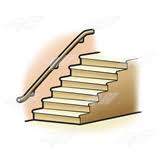 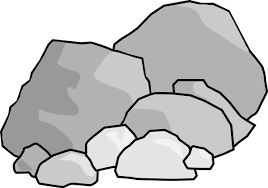 دَرَ....
حِـ....رَةُ
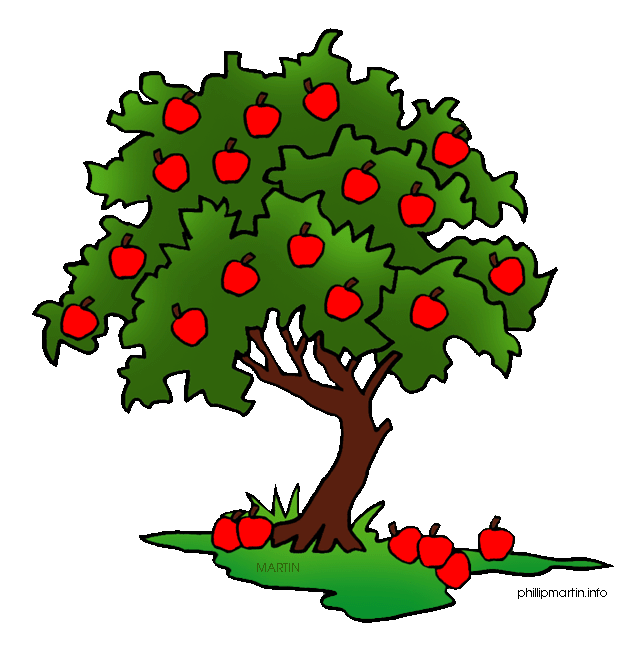 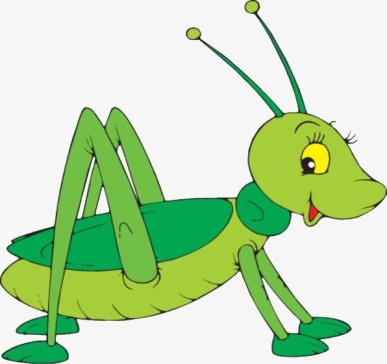 ...ـرادَةُ
شَـ.....ــرَةُ
اسمي :................................الاول /.....
اسمي :................................الاول /.....
اكتب مقطع المد المناسب للصورة :
أقرأ الكلمات و ألاحظ حرف الجيم(ج) في الكلمة :
جو
جيـ
جا
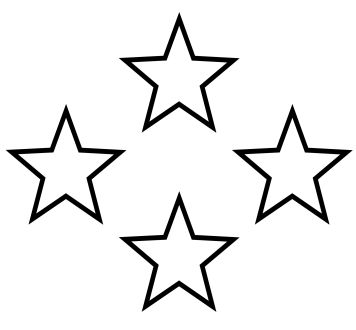 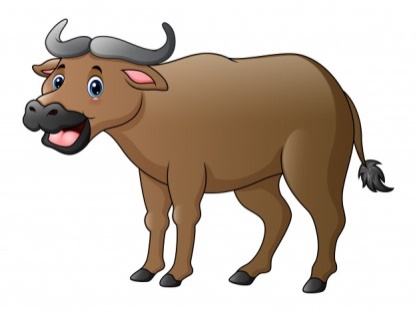 ...موسُ
نُـ....مُ
أكتب حرف الجيم ( ج) بشكله المناسب في الكلمة
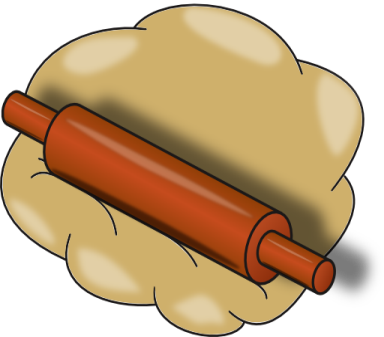 ...ـلَسَ الْـ...رَذُ  عَلى حَـ....ـرٍ يُفَكِرُ ثُمَّ  بِشَـ...عَةٍ تَسلَّق الشَّـ....ـرةَ.
عَـ......ـنُ
اسمي :................................الاول /.....
اسمي :................................الاول /.....
استمع لقصة حلزون يجد له صديقا ثم اجيب عن الأسئلة التالية
أصل اسم الشخصية بالصورة المناسبة من قصة حلزون يجد له صديقا
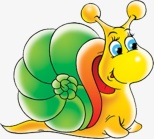 كَيْفَ يَقْضى حَلَزون ٌ يَوْمَهُ:
            يَرْكضْ		يَقْفِزُ	     يَزْحَفُ
ما هُوَ شُعور حَلَزون و َهو وحيد:
        سعيد		حزين	     مسرور
صَديق حَلَزون الجَديد هُوَ 
          حَمَلْ		حِرْباءُ	     أَرْنَبْ
اسم  حَلزون يبدأ بصوت 
     حِ		حُ	     حَ
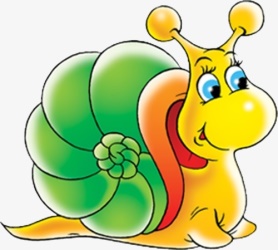 حِرباءُ
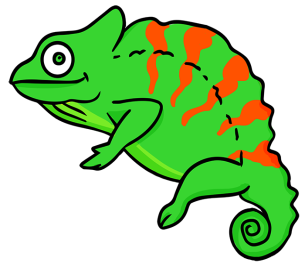 حلزون
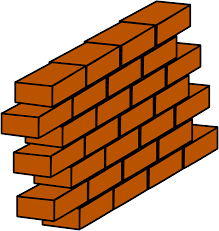 حائِط
اسمي :................................الاول /.....
اسمي :................................الاول /.....
ابحث في قصة حلزون يجد له صديقا كلمات تحتوي حرف (جيم (ج) على حسب موقعِهِ في الكلمة
ارسم ما أَعجبني  في قصة حلزون يجد له صديقا
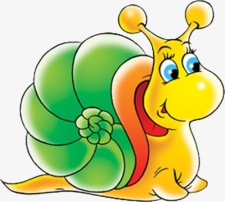 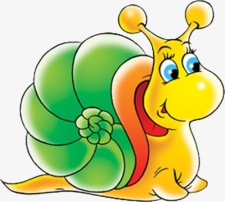 اسمي :................................الاول /.....
اسمي :................................الاول /.....
أنسخ حرف الحاء(ح):
أصل الصوت الحاء(ح) بالصورة المناسبة
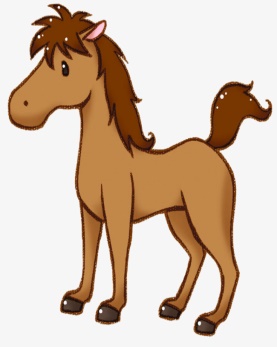 حَ
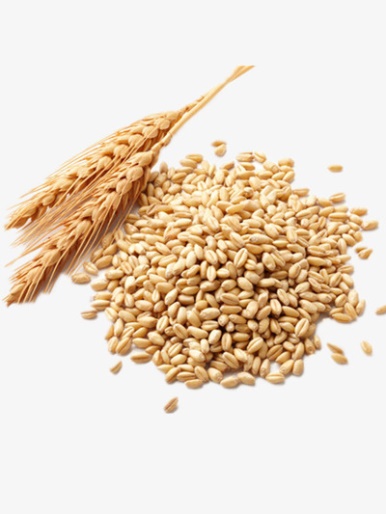 حُ
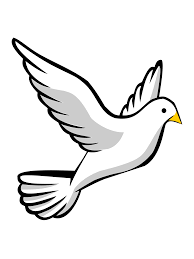 حِ
اسمي :................................الاول /.....
اسمي :................................الاول /.....
ارتب الحروف والمقاطع اكتب اسم الصورة :
أركب الحروف لأكون كلمة مفيدة:
تُ
ــرَ
حو
جُـ
ذُ
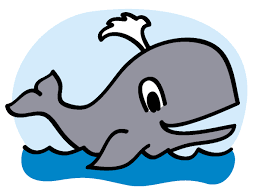 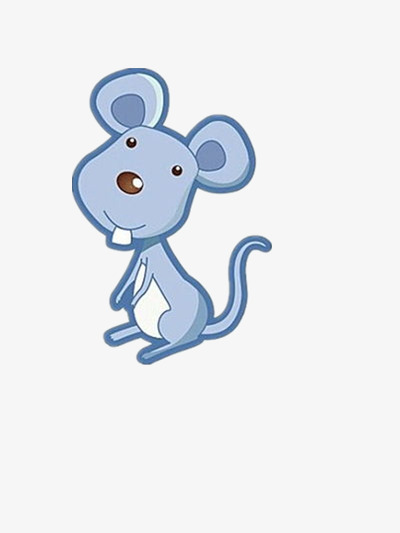 .............
.............
حوط الصوت الطويل لحرف الحاء (ح):
نَحيبُ
سَحابُ
رَحيمُ
اسمي :................................الاول /.....
اسمي :................................الاول /.....
اكتب صوت الحاء  المناسب للصورة :
أنسخ حرف الحاء(ح)الناقص في الكلمة :
ـحُ
حو
حِـ
حَـ
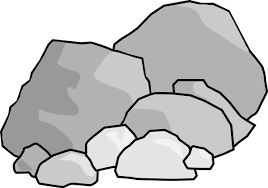 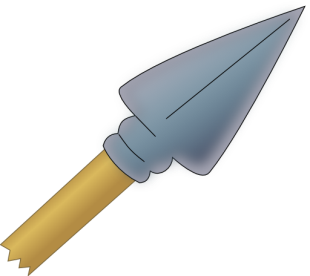 رُمْـ....
...جارَةُ
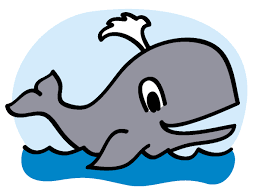 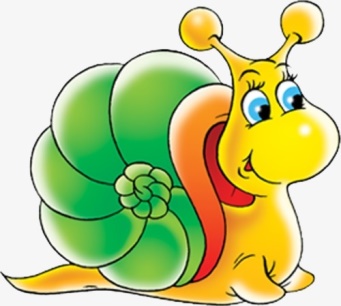 ...ـلزون
....تُ
اسمي :................................الاول /.....
اسمي :................................الاول /.....
اكتب مقطع المد المناسب للصورة :
أقرأ الكلمات و ألاحظ حرف الحاء(ح) في الكلمة :
حا
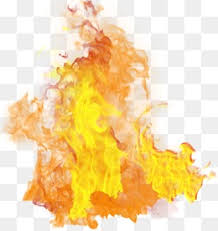 حيـ
حو
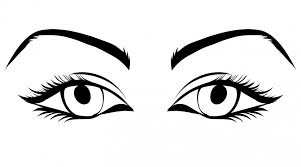 ...جِبُ
جَـ.....ـمُ
أكتب حرف الحاء ( ح) بشكله المناسب في الكلمة
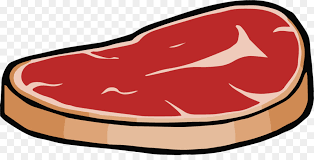 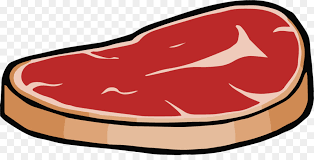 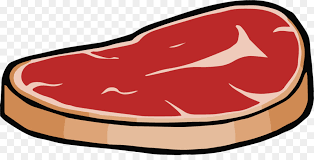 زَ....ـفَ  .....ـلَزونُ فَوَجدَ الْـ...ـرْباءَ،َ فَأصْبَـ..... صَديقيْنِ.
لُــ.....مُ
اسمي :................................الاول /.....
اسمي :................................الاول /.....
استمع لقصة خشون الخروف الخَفيُّ
ثم اجيب عن الأسئلة التالية
أصل اسم الشخصية بالصورة المناسبة من قصة خشون الخروف الخَفيُّ
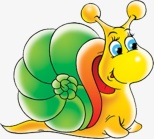 يَتَميَّزُ خَشونْ بِأنهُ :
            كَسولُ	                     واسِعُ الْخيال 	     غًبِيُّ
ليحل  خشون مشكلته لجأ إلى:
        أمه		الكلب	     الكتب 
ضرخ خشون  من ألم 
          أسْنانه		بَطْنِهِ	     رأسه
كَلِمَة بِطيخُ يَنْتَهي بِحَرف
     ب		خ	           أ
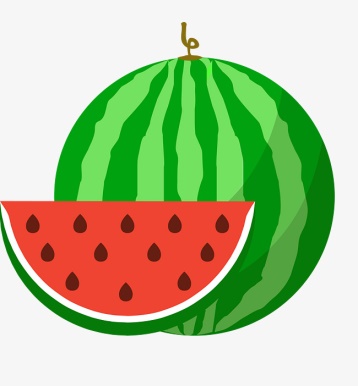 خَشون
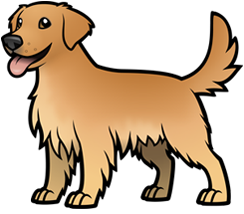 بِطيخُ
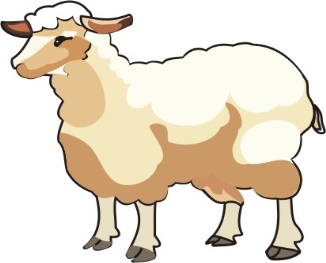 خَرْبوش
اسمي :................................الاول /.....
اسمي :................................الاول /.....
ابحث في قصة خشون الخروف الخَفيُّ
كلمات تحتوي حرف (الخاء (خ) على حسب موقعِهِ في الكلمة
ارسم ما أَعجبني  في قصة خشون الخروف الخَفيُّ
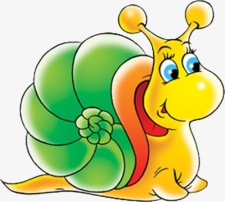 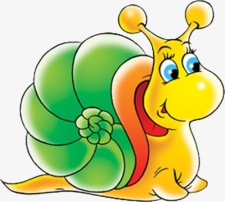 اسمي :................................الاول /.....
اسمي :................................الاول /.....
أنسخ حرف الجيم (ج):
أصل الصوت الخاء(خ) بالصورة المناسبة
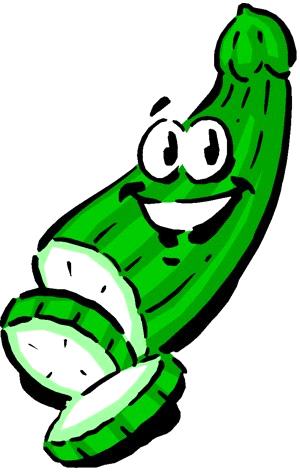 خَ
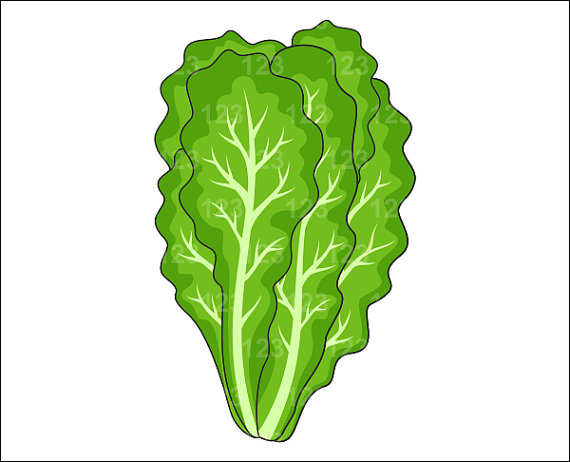 خُ
خِ
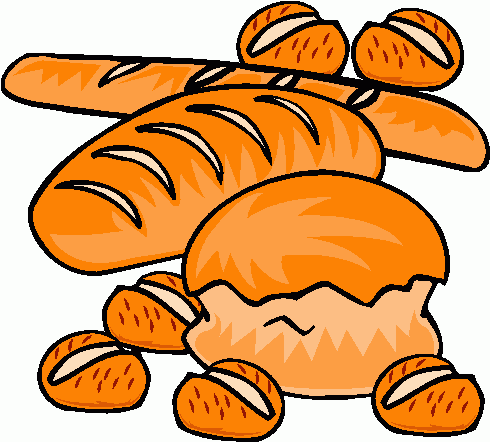 اسمي :................................الاول /.....
اسمي :................................الاول /.....
اكتب اسم الصورة :
أركب الحروف لأكون كلمة مفيدة:
ـجَـ
ـرُ
حَـ
خَـ
ـبـَ
زَ
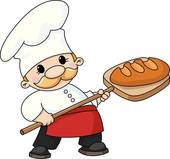 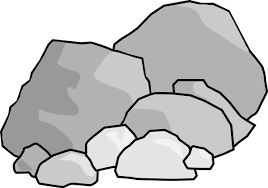 .............
.............
حوط الصوت الطويل لحرف الخاء( خ ):
خاتَمُ
مُخيفُ
بُخورُ
اسمي :................................الاول /.....
اسمي :................................الاول /.....
اكتب صوت الخاء المناسب للصورة :
أنسخ حرف الخاء(خ)الناقص في الكلمة :
خِـ
ـخيـ
خِـ
ـخُ
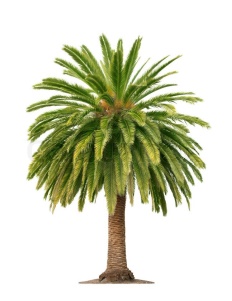 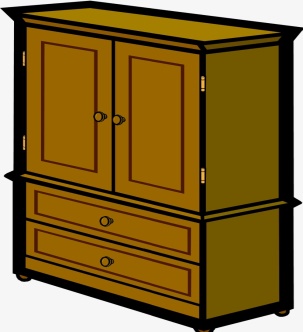 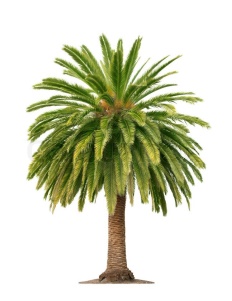 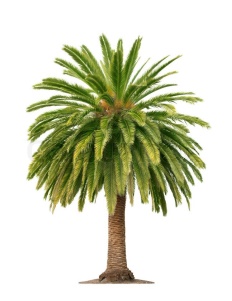 ..ـزانَةُ
نَـ....ـلُ
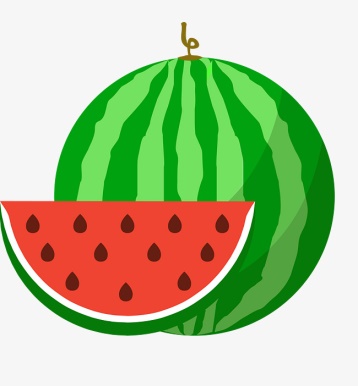 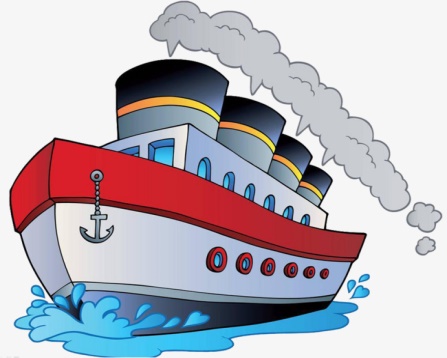 بِطيـ...
با...ـرَةُ
اسمي :................................الاول /.....
اسمي :................................الاول /.....
اكتب مقطع المد المناسب للصورة :
أقرأ الكلمات و ألاحظ حرف الخاء ( خ) في الكلمة :
خيـ
خا
خو
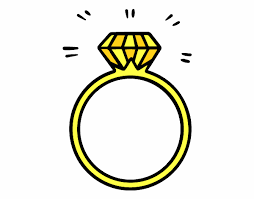 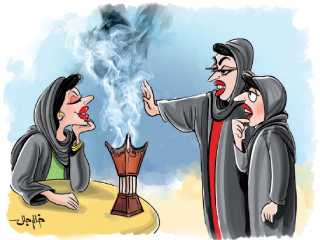 ...تَمُ
بُـ.....رُ
أكتب حرف الخاء( خ) بشكله المناسب في الكلمة
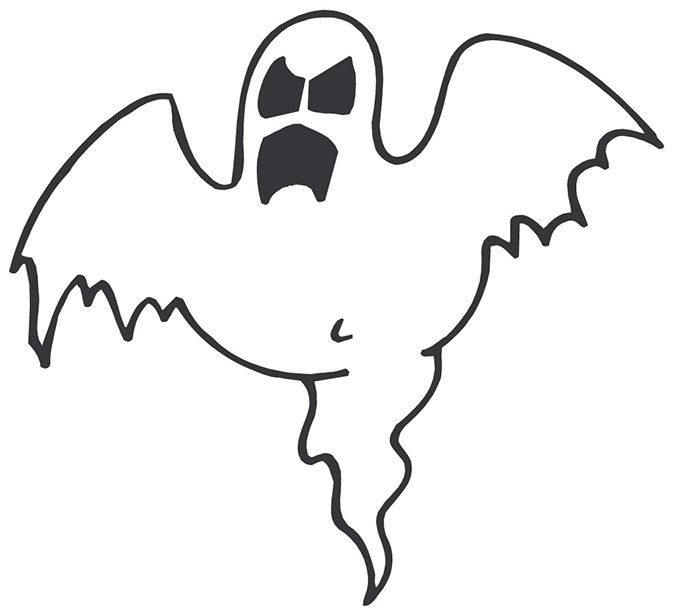 أَكَلَ الْـ...روفُ ....ـشّونُ الْبطيـ.. والْخوْ... حتى امْتَلأ بطنهُ .
مُـ....ـفُ
اسمي :................................الاول /.....
اسمي :................................الاول /.....
استمع لقصة خشون الخروف الخَفيُّ
ثم اجيب عن الأسئلة التالية
أصل اسم الشخصية بالصورة المناسبة من قصة خشون الخروف الخَفيُّ
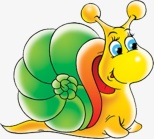 يَتَميَّزُ خَشونْ بِأنهُ :
            كَسولُ	                     واسِعُ الْخيال 	     غًبِيُّ
ليحل  خشون مشكلته لجأ إلى:
        أمه		الكلب	     الكتب 
ضرخ خشون  من ألم 
          أسْنانه		بَطْنِهِ	     رأسه
كَلِمَة بِطيخُ يَنْتَهي بِحَرف
     ب		خ	           أ
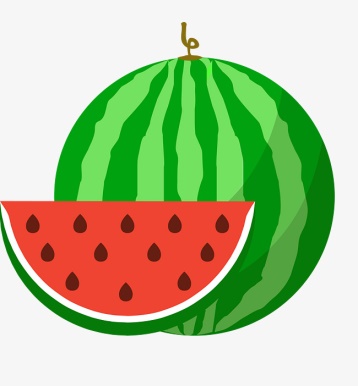 خَشون
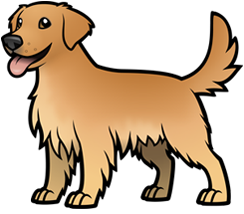 بِطيخُ
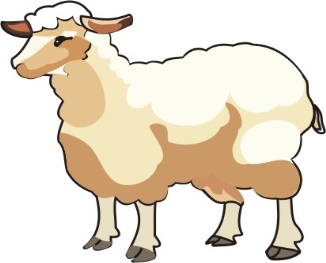 خَرْبوش
اسمي :................................الاول /.....
اسمي :................................الاول /.....
ابحث في قصة خشون الخروف الخَفيُّ
كلمات تحتوي حرف (الخاء (خ) على حسب موقعِهِ في الكلمة
ارسم ما أَعجبني  في قصة خشون الخروف الخَفيُّ
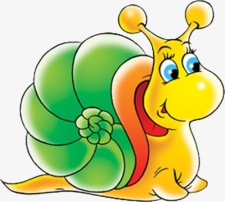 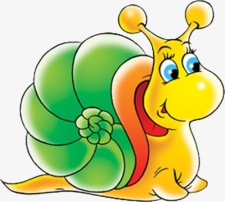 اسمي :................................الاول /.....
اسمي :................................الاول /.....
أنسخ حرف الجيم (ج):
أصل الصوت الخاء(خ) بالصورة المناسبة
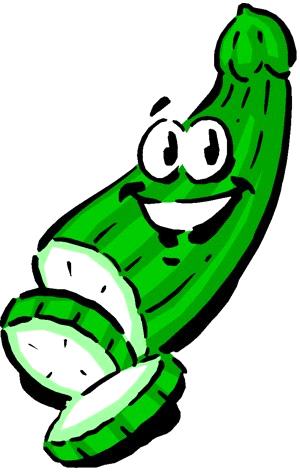 خَ
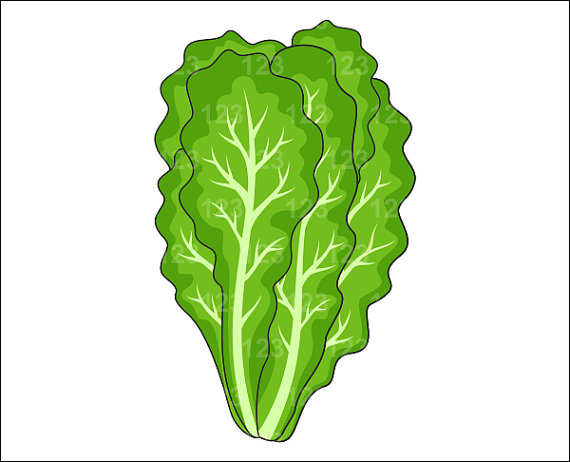 خُ
خِ
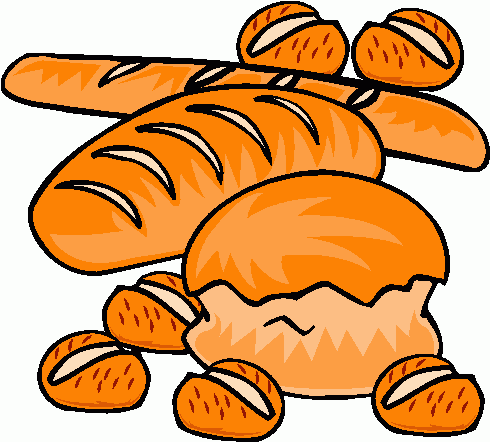 اسمي :................................الاول /.....
اسمي :................................الاول /.....
اكتب اسم الصورة :
أركب الحروف لأكون كلمة مفيدة:
ـجَـ
ـرُ
حَـ
خَـ
ـبـَ
زَ
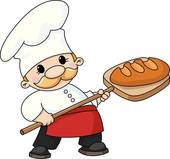 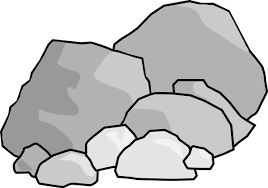 .............
.............
حوط الصوت الطويل لحرف الخاء( خ ):
خاتَمُ
مُخيفُ
بُخورُ
اسمي :................................الاول /.....
اسمي :................................الاول /.....
اكتب صوت الخاء المناسب للصورة :
أنسخ حرف الخاء(خ)الناقص في الكلمة :
خِـ
ـخيـ
خِـ
ـخُ
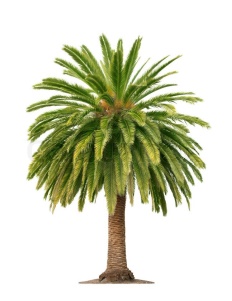 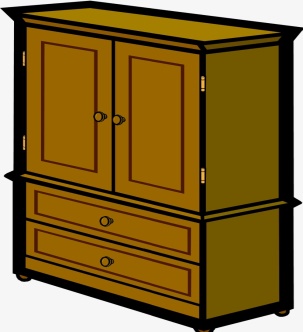 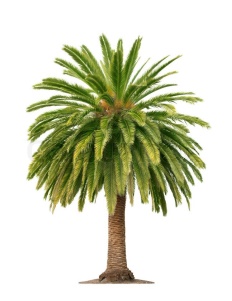 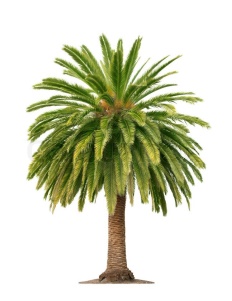 ..ـزانَةُ
نَـ....ـلُ
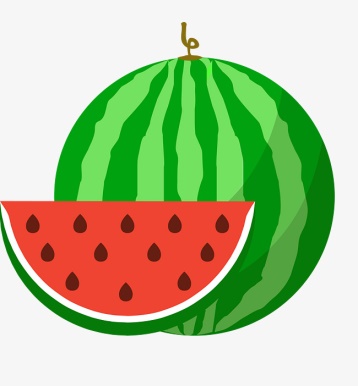 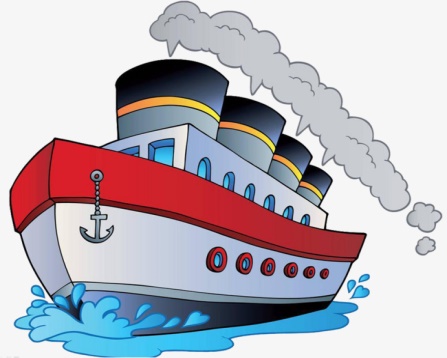 بِطيـ...
با...ـرَةُ
اسمي :................................الاول /.....
اسمي :................................الاول /.....
اكتب مقطع المد المناسب للصورة :
أقرأ الكلمات و ألاحظ حرف الخاء ( خ) في الكلمة :
خيـ
خا
خو
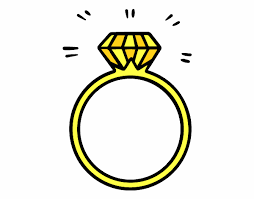 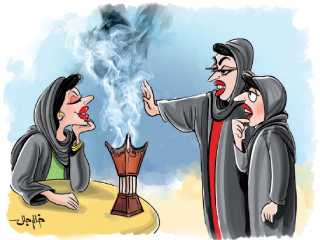 ...تَمُ
بُـ.....رُ
أكتب حرف الخاء( خ) بشكله المناسب في الكلمة
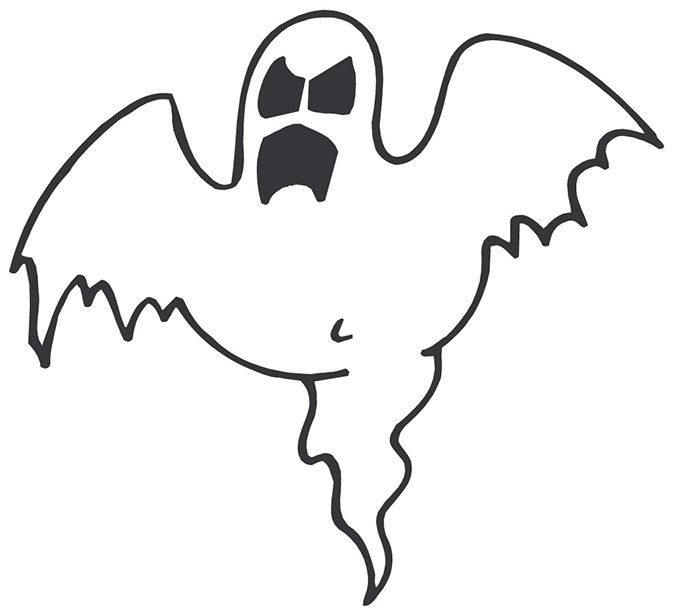 أَكَلَ الْـ...روفُ ....ـشّونُ الْبطيـ.. والْخوْ... حتى امْتَلأ بطنهُ .
مُـ....ـفُ
اسمي :................................الاول /.....
اسمي :................................الاول /.....
استمع لقصة مدرسة دودي الجديدة
ثم اجيب عن الأسئلة التالية
أصل اسم الشخصية بالصورة المناسبة من قصة مدرسة دودي الجديدة
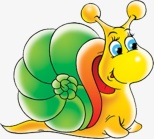 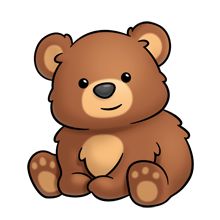 دودي دَجاجةُ:
            كَسولُة	                     ذَكَيَّةُ	     غًبِيُّةُ
اَعطتْ دودي الدَّجاجَ درسا في مادة :
        الانجليزي 	العربية 	     الرياضيات
تعاون الجميع و بنوا 
          عيادة 		مدرسة	     مستشفى
كَلِمَة الأعْدادُ يَنْتَهي بِحَرف
     د		خ	           أ
دودي
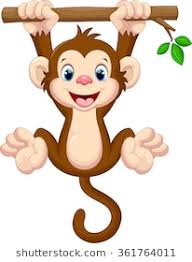 الْقِرْدُ
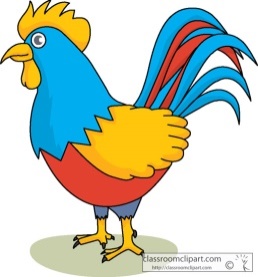 الدُّبُّ
اسمي :................................الاول /.....
اسمي :................................الاول /.....
ابحث في قصة مدرسة دودي الجديدة كلمات تحتوي حرف (الخاء (خ) على حسب موقعِهِ في الكلمة
ارسم ما أَعجبني  في قصة مدرسة دودي الجديدة
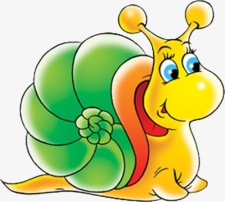 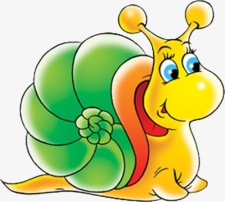 اسمي :................................الاول /.....
اسمي :................................الاول /.....
أنسخ حرف الدال (د):
أصل الصوت الدال (د) بالصورة المناسبة
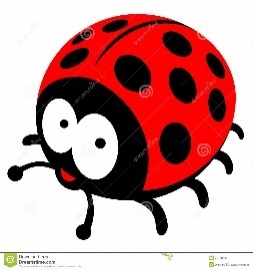 دَ
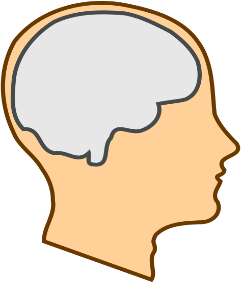 دُ
دِ
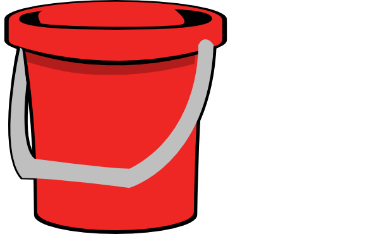 اسمي :................................الاول /.....
اسمي :................................الاول /.....
اكتب اسم الصورة :
أركب الحروف لأكون كلمة مفيدة:
ـجَـ
ـرُ
حَـ
ـبـَ
زَ
.............
.............
حوط الصوت الطويل لحرف الخاء( خ ):
دارُ
ديكُ
مُديرُ
اسمي :................................الاول /.....
اسمي :................................الاول /.....
اكتب صوت الخاء المناسب للصورة :
أنسخ حرف الخاء(خ)الناقص في الكلمة :
خِـ
ـخيـ
خِـ
ـخُ
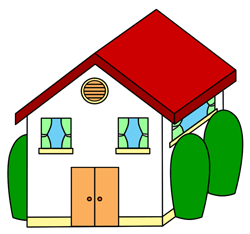 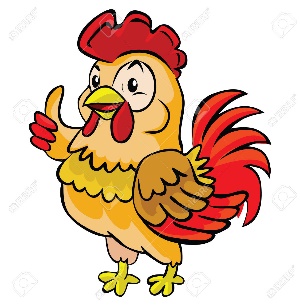 ..ـزانَةُ
نَـ....ـلُ
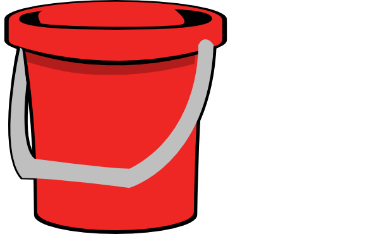 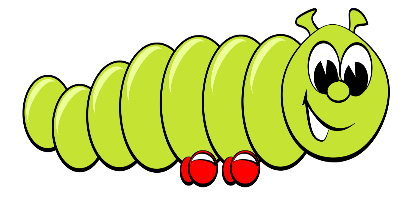 بِطيـ...
با...ـرَةُ
اسمي :................................الاول /.....
اسمي :................................الاول /.....
اكتب مقطع المد المناسب للصورة :
أقرأ الكلمات و ألاحظ حرف الخاء ( خ) في الكلمة :
خيـ
خا
خو
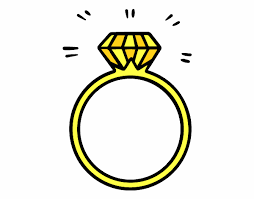 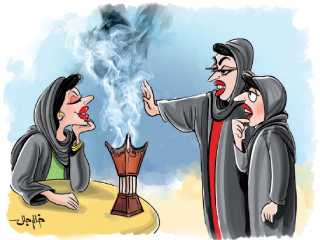 ...تَمُ
بُـ.....رُ
أكتب حرف الخاء( خ) بشكله المناسب في الكلمة
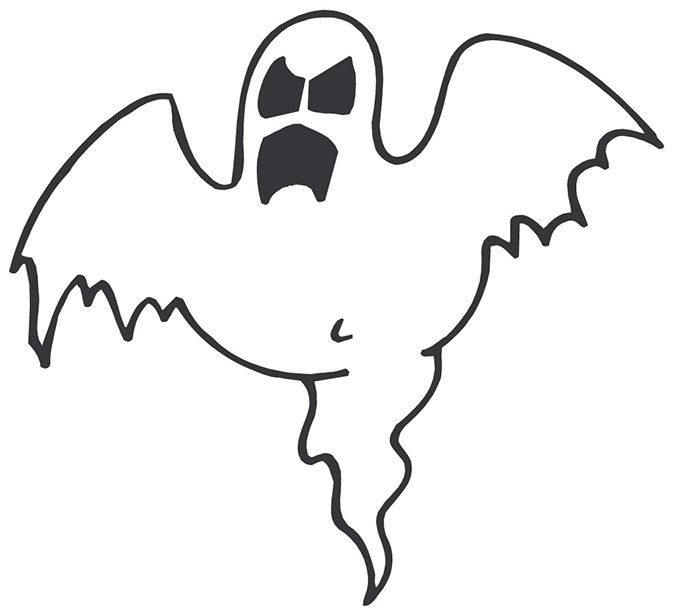 أَكَلَ الْـ...روفُ ....ـشّونُ الْبطيـ.. والْخوْ... حتى امْتَلأ بطنهُ .
مُـ....ـفُ
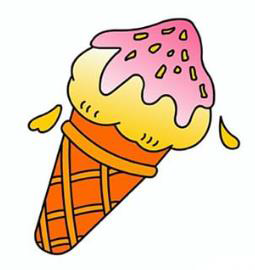 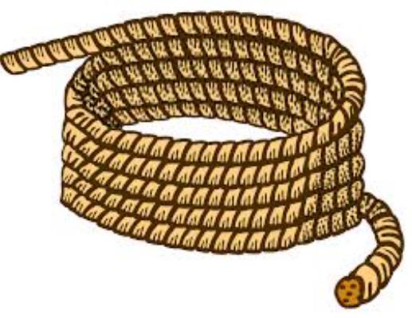 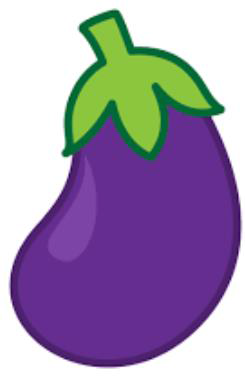 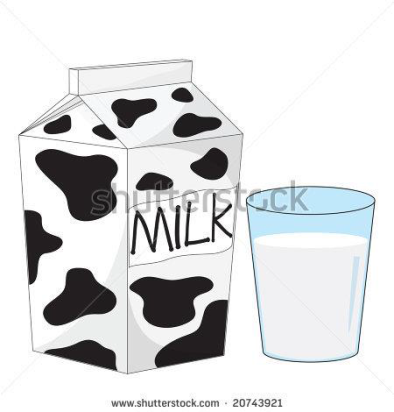 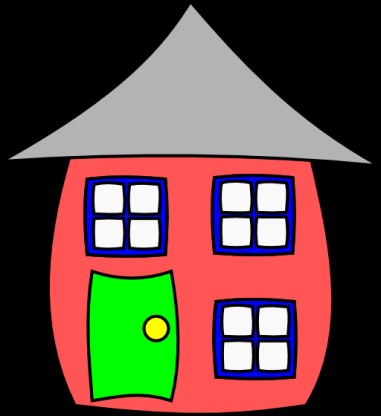 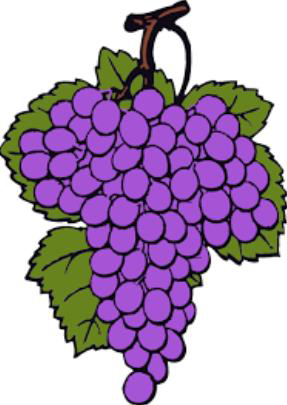 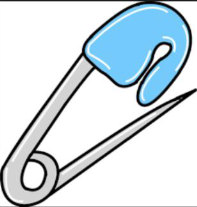 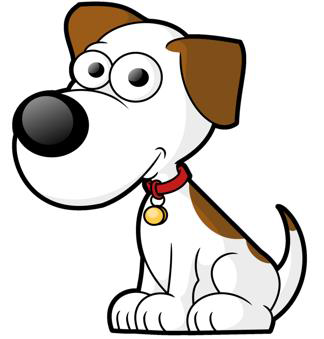 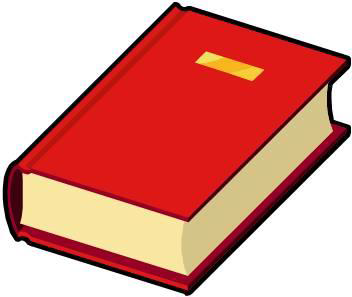 اسمي :................................الاول /.....
اسمي :................................الاول /.....
استمع لقصة ذهب الذئب الفضولي 
ثم اجيب عن الأسئلة التالية
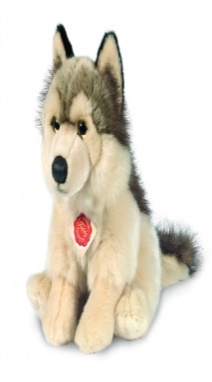 أصل اسم الشخصية بالصورة المناسبة من قصة ذهب الذئب الفضولي
ذَهب  ذكي :
            كَسولُ                            ذَكَيَّ	    طيب
يحب ذهب الذئب ان ........كثيرا:
        يسأل 		يقرأ	     يكتب 
يذهب الذئب  ذهب مع أمه للبحث عن:
          الْحَشرات 	الطعام	     الْمطر
صوت الذال في كلمة (هذا)يَنْتَهي بِحَرف
     دا		ذَ	           ذا
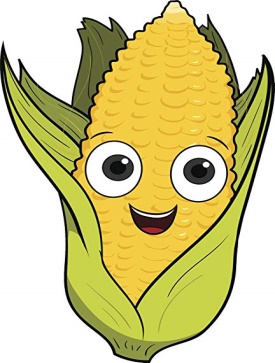 ذِئبُ
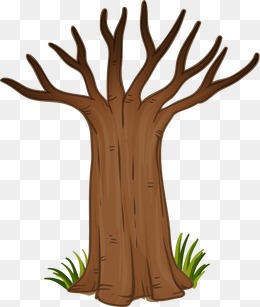 ذُرَةُ
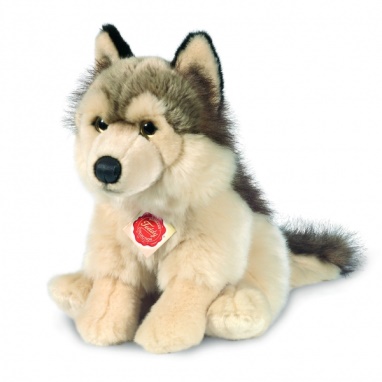 جذعُ
اسمي :................................الاول /.....
اسمي :................................الاول /.....
ابحث في قصة  ذهب الذئب الفضولي  كلمات تحتوي حرف (الخاء (خ) على حسب موقعِهِ في الكلمة
ارسم ما أَعجبني  في قصة ذهب الذئب الفضولي
اسمي :................................الاول /.....
اسمي :................................الاول /.....
أنسخ حرف الذال (ذ):
أصل الصوت الذال(ذ) بالصورة المناسبة
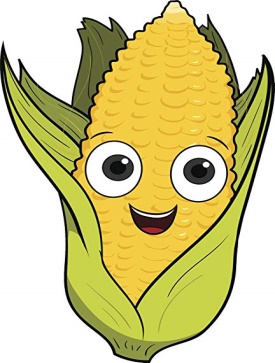 ذَ
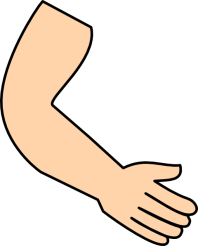 ذُ
ذِ
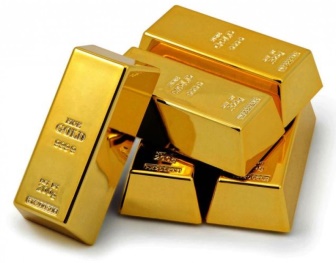 اسمي :................................الاول /.....
اسمي :................................الاول /.....
اكتب اسم الصورة :
أركب الحروف لأكون كلمة مفيدة:
ذِ
بُ
ئـ
ذا
ب
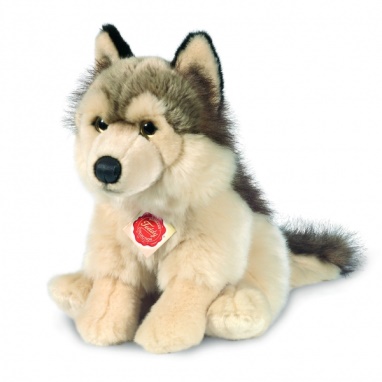 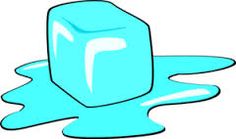 .............
.............
حوط الصوت الطويل لحرف الذال( ذ):
لَذيذُ
بُذورٌ
رَذاذُ
اسمي :................................الاول /.....
اسمي :................................الاول /.....
اكتب صوت الذال المناسب للصورة :
أنسخ حرف الذال(ذ) الناقص في الكلمة :
ذا
ذْ
ذَ
ذو
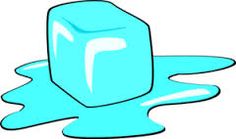 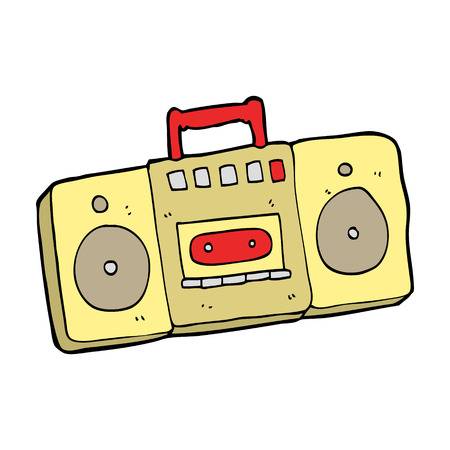 مُـ..ياعُ
....بَ
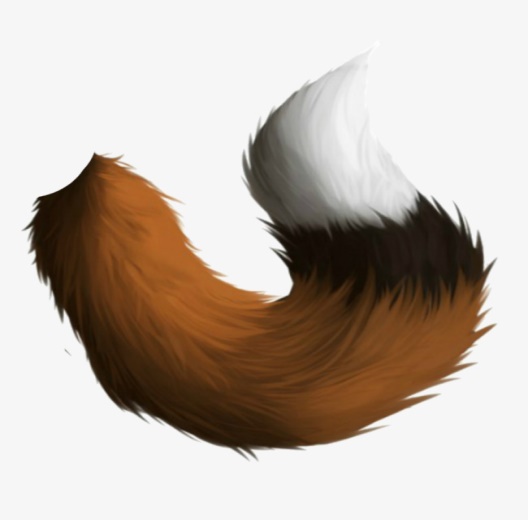 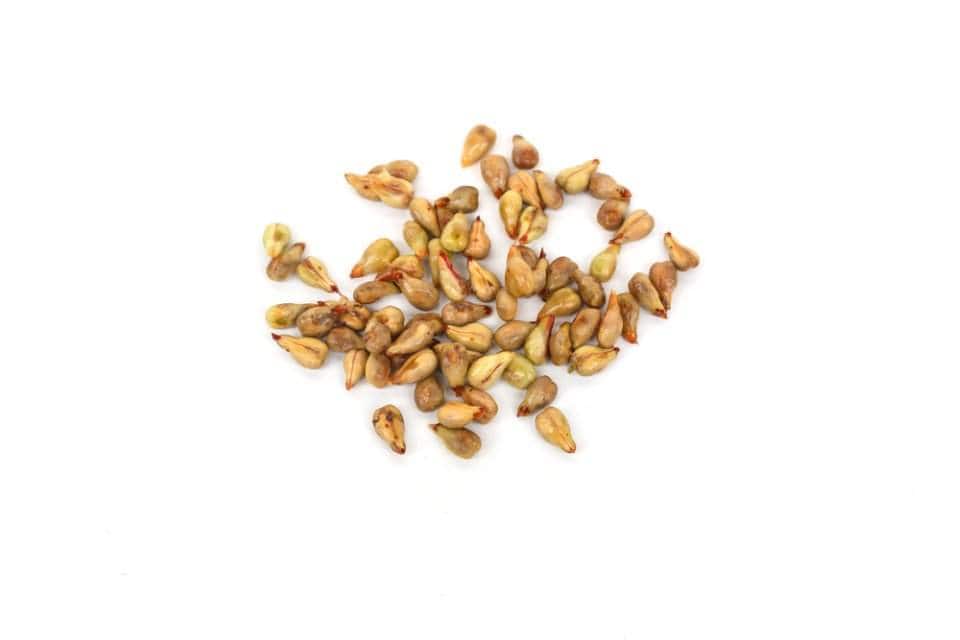 ...يْلُ
بُـ....رُ
اسمي :................................الاول /.....
اسمي :................................الاول /.....
اكتب مقطع المد المناسب للصورة :
أقرأ الكلمات و ألاحظ حرف الذال( ذ) في الكلمة :
ذا
ذيـ
ذو
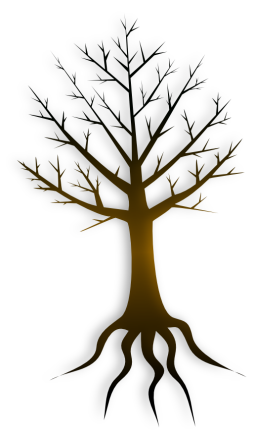 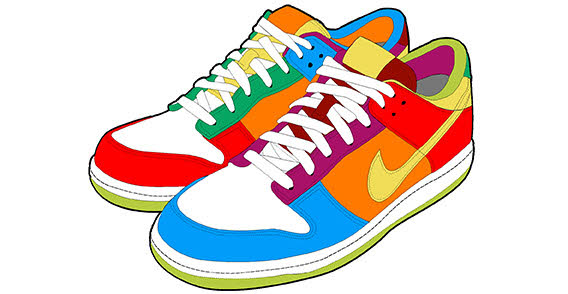 جُـ....رُ
حِـ.....ءُ
أكتب حرف الذال( ذ) بشكله المناسب في الكلمة
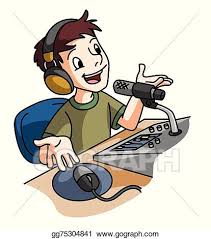 بَحَثَ الـ..ئبُ ..كْري عَنْ القُنْفُـ... الـ...ي سَرَق الـ...رَةَ الْمُـ...هَبَة.
مًـ.....ـعُ